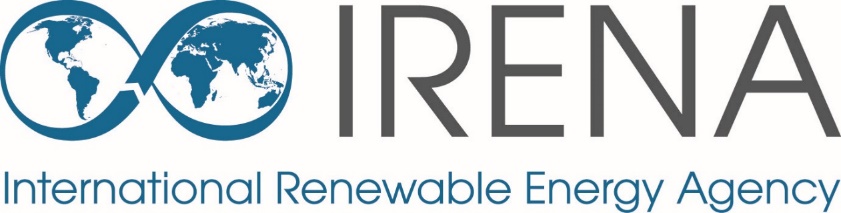 Coal Regions in Transition: investing in renewables
Just Transition and Skills Requirements
Brussels, 7 JUNE 2018
EU Sustainability Week (EUSEW)
Reduction in Energy-related CO2 under REmap
Renewable energy and energy efficiency can provide over 90% of the reduction in energy-related CO2
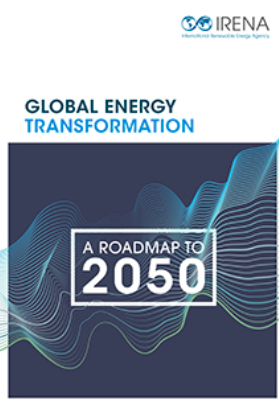 Annual energy-related CO2 emissions and reductions, 2015-2050
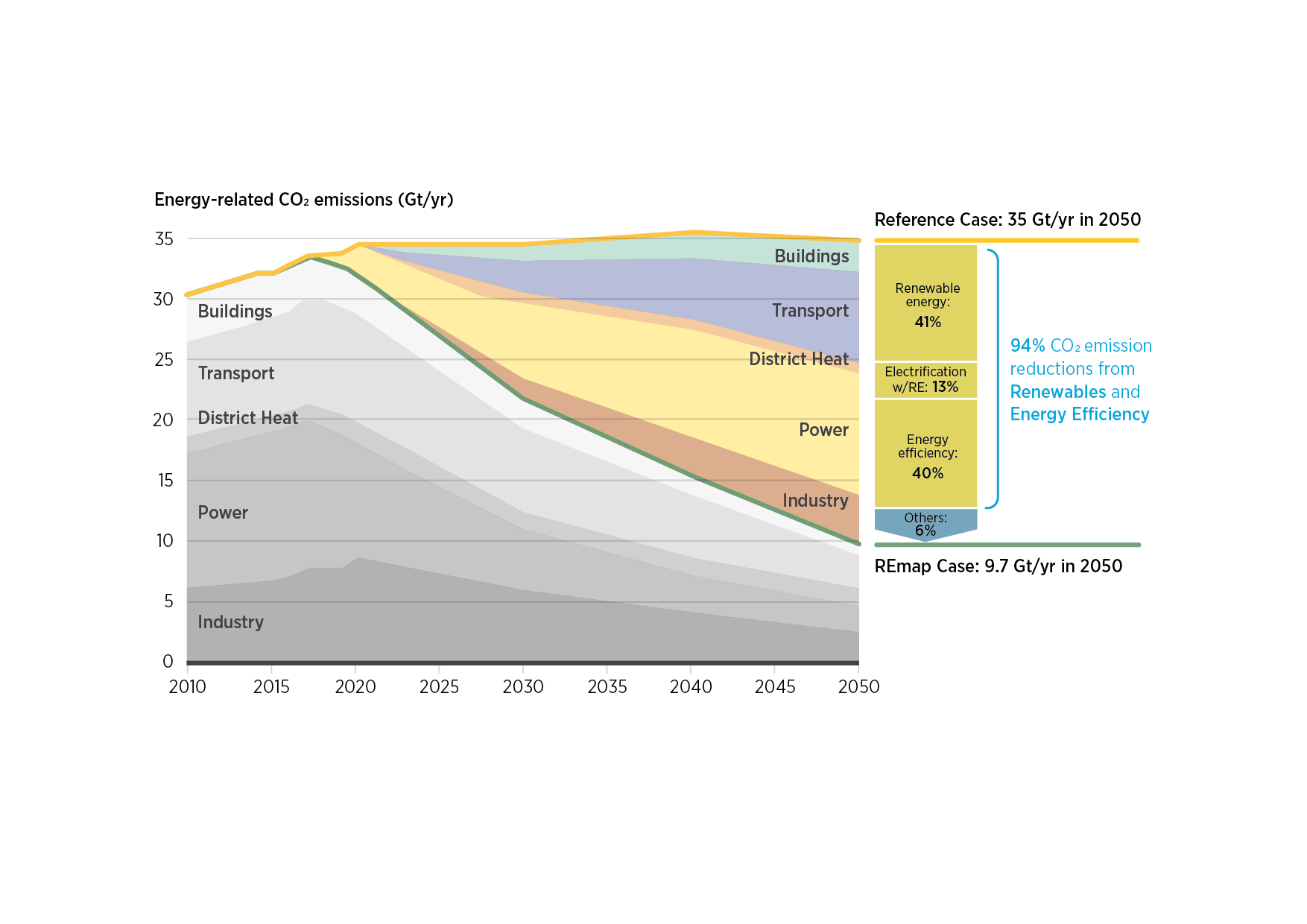 An upper limit of 2 degrees with a 2/3 chance of success:

790 Gt energy CO2 emissions budget 2015-2100
Source: IRENA, 2018
Annual energy-related emissions are expected to remain flat (under current policies in the Reference Case) but must be reduced by over 70% to bring temperature rise to below the 2°C goal. Renewable energy and energy efficiency measures provide over 90% of the reduction required.
Energy Sector and Socio-economic System Transition
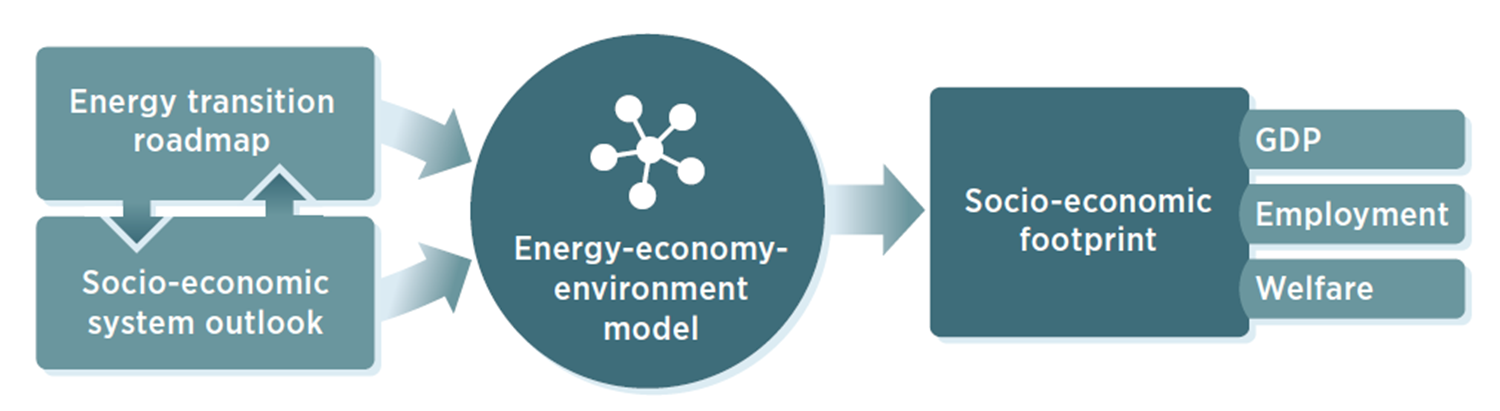 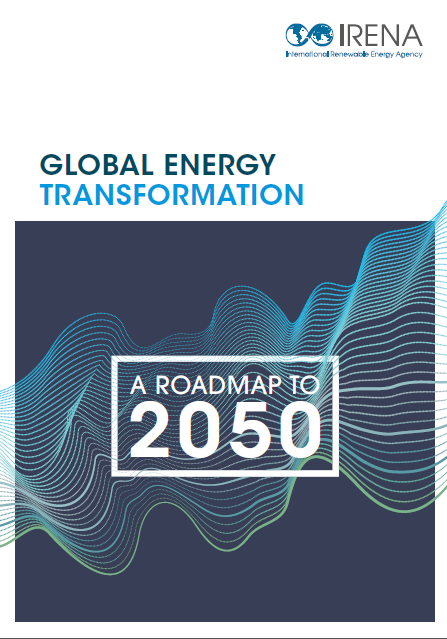 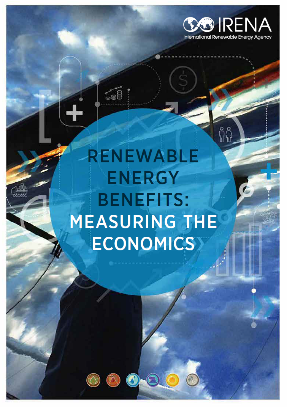 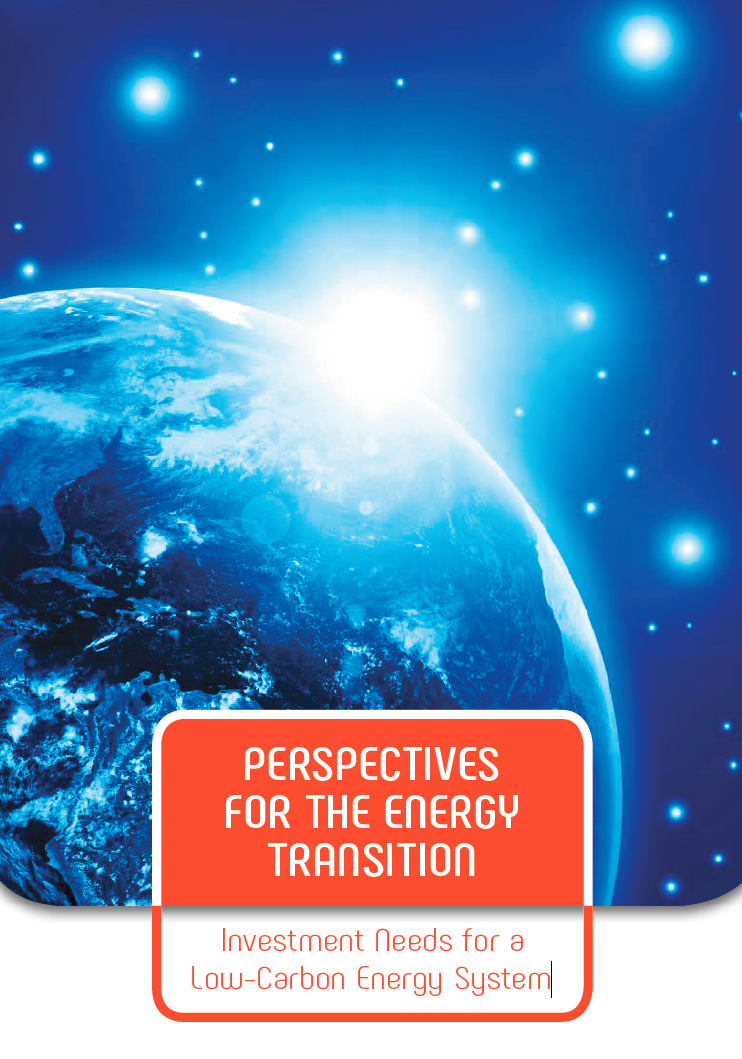 Source: IRENA, 2018
A true and complete transition includes changes in the energy sector and the broader socio-economic system, and their interlinkages.
Socio-economic Benefits of the Energy Transition
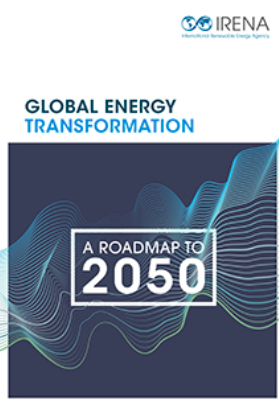 Investment
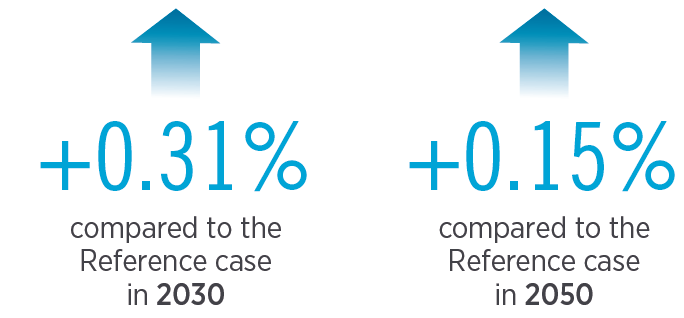 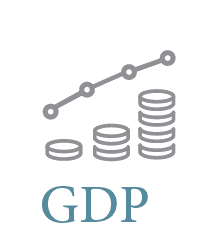 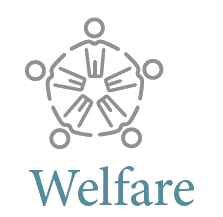 + 15 %
+ 1.0 %
+ 2.06
USD trillion
Trade
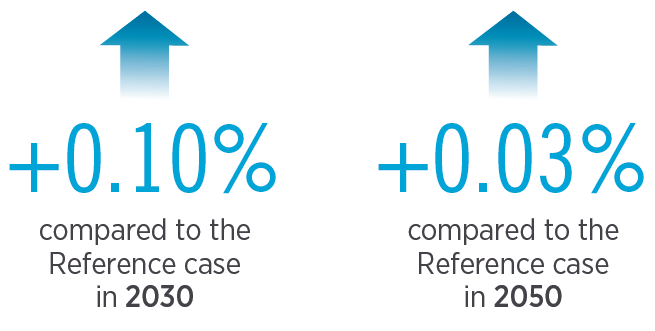 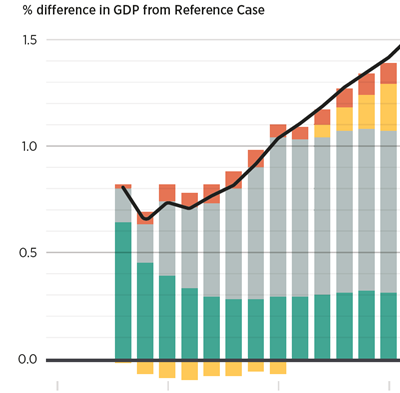 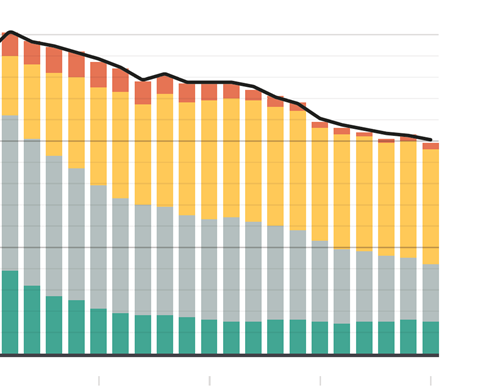 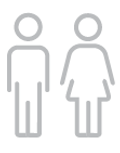 + 0.14 %
+ 11 million
       in the energy sector
Jobs
Indirect and induced
Tax rate
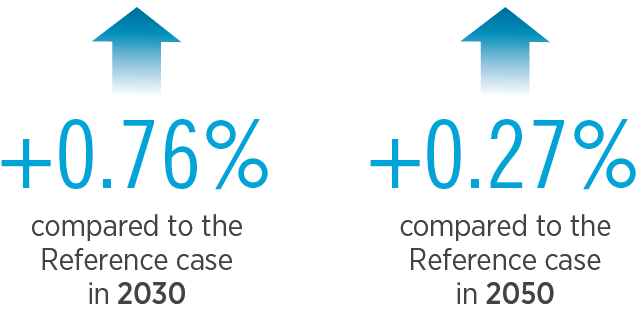 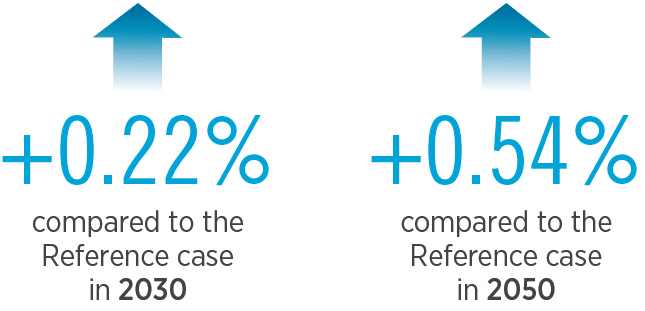 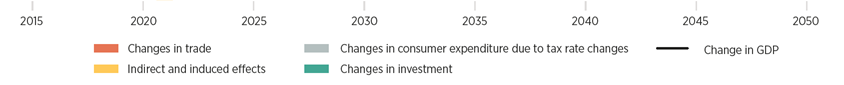 Source: IRENA, 2018
Energy Jobs Today
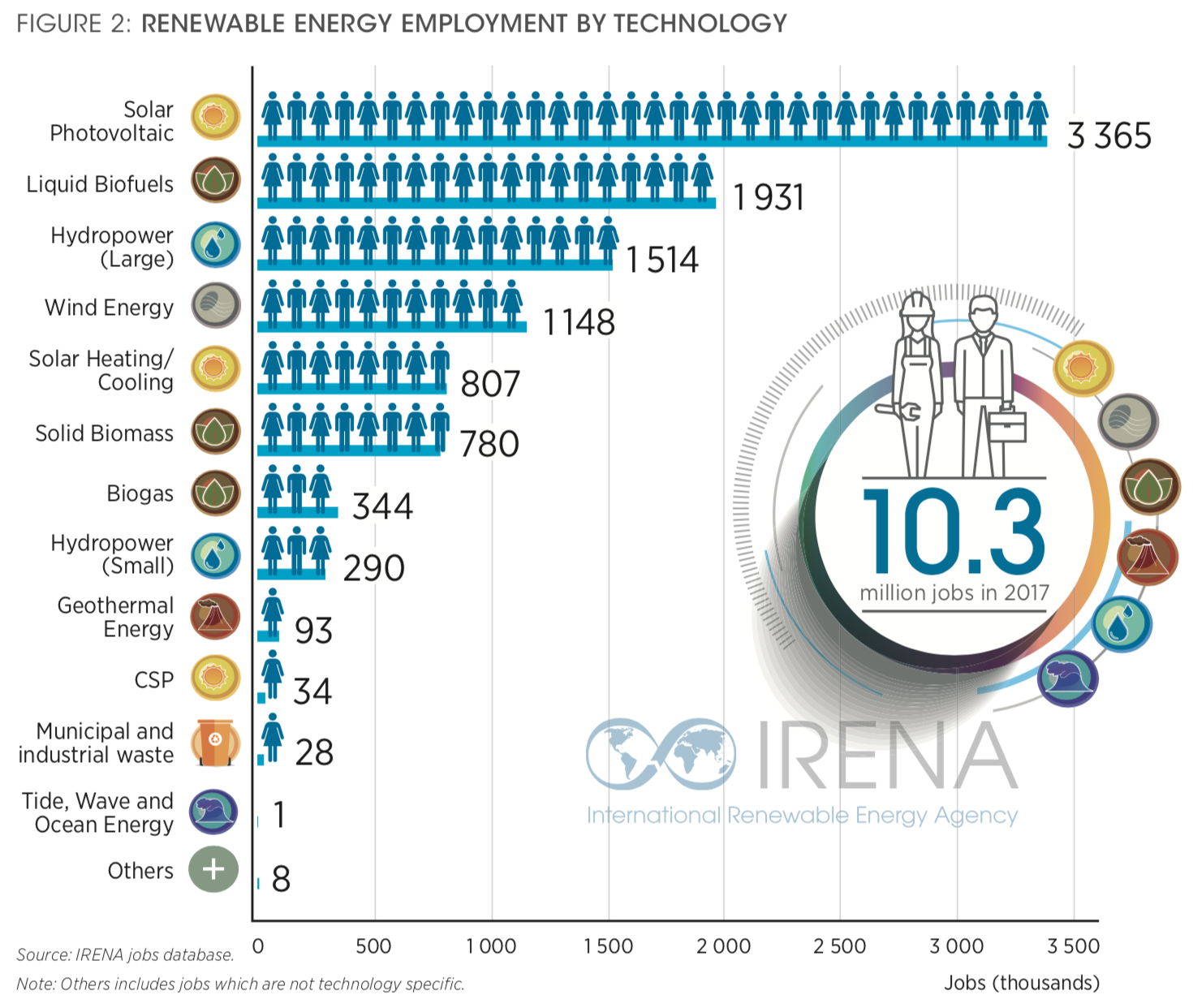 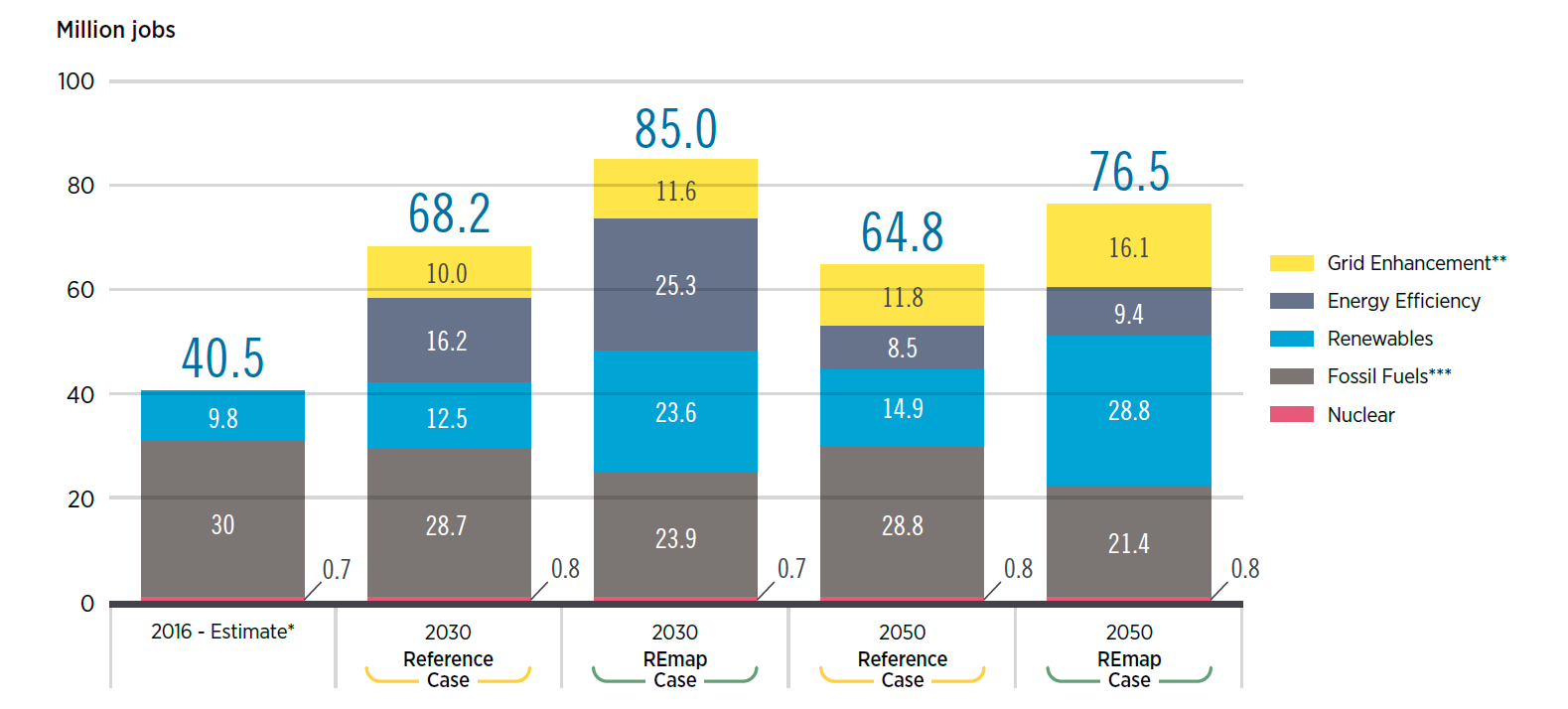 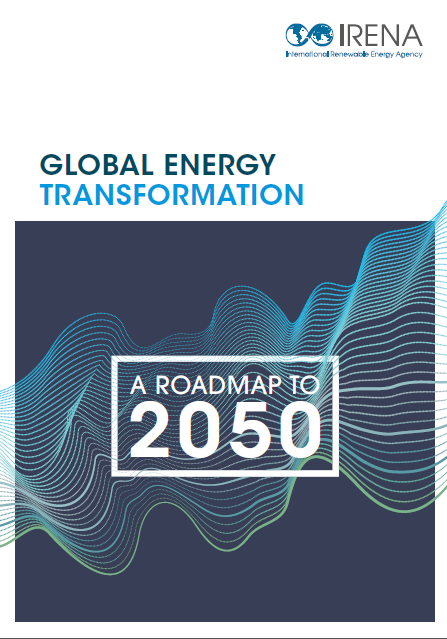 41
10.3
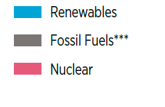 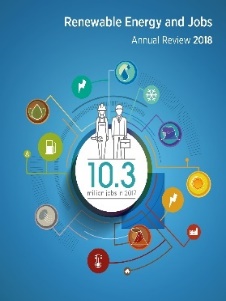 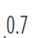 2017
Source: IRENA, 2018
Job Loss in the Coal Sector
Coal Production and Employment in the United States, 1985-2016
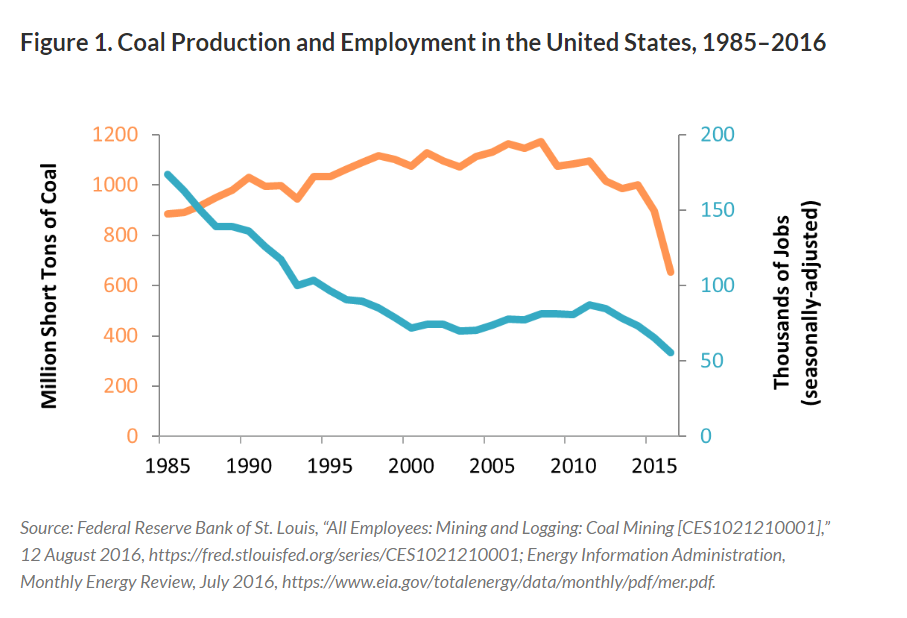 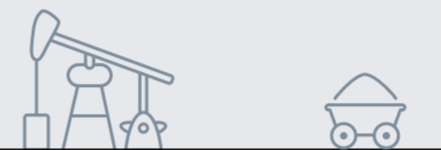 Selected countries:
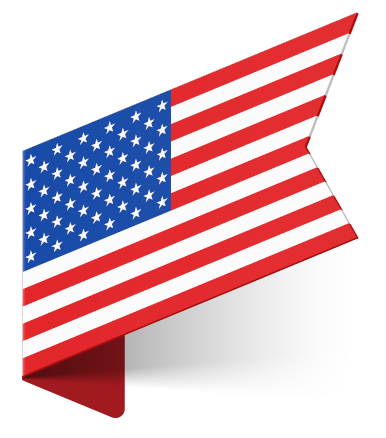 Thousands of Jobs
Million Short Tons of Coal
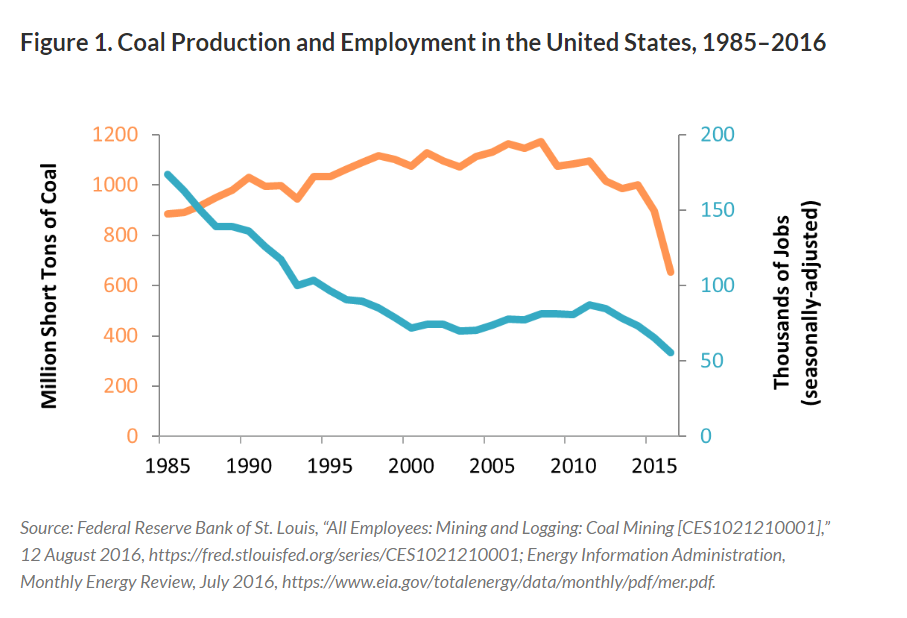 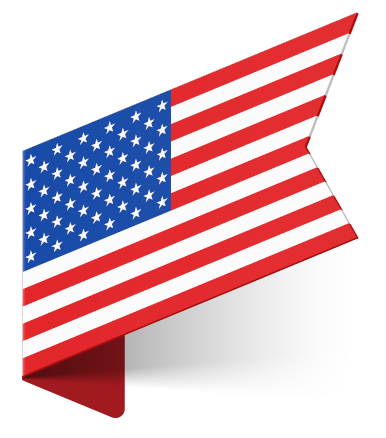 70% job loss in 3 decades
Source: Federal Reserve Bank of St. Louis, 2016; Energy Information Administration Monghly Energy Review ,2016
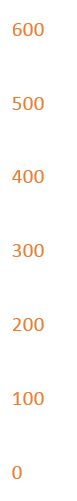 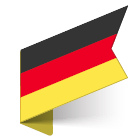 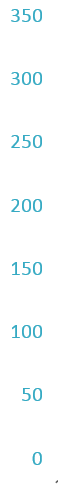 Coal Production and Employment in Germany, 1985-2012
90% jobs loss in 3 decades
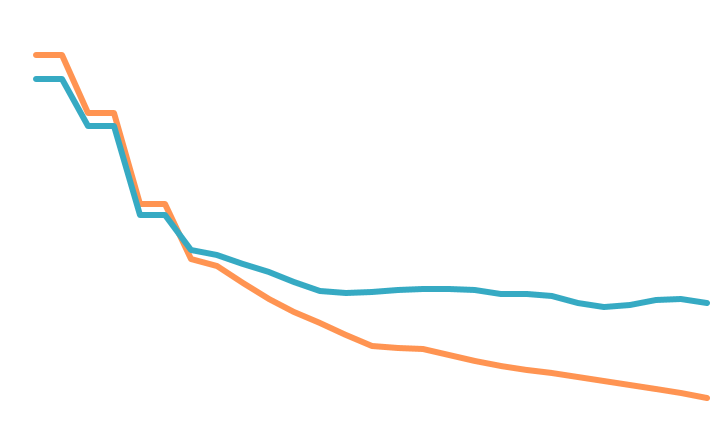 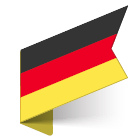 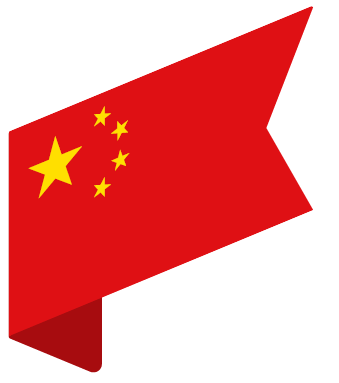 Plans to close 5,600 coal mines
Loss of 1.3 million jobs expected
Million Tons of Coal
Thousands of Jobs
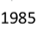 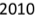 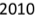 Source : Statistik der Kohlenwirtschaft
Energy Jobs by 2050
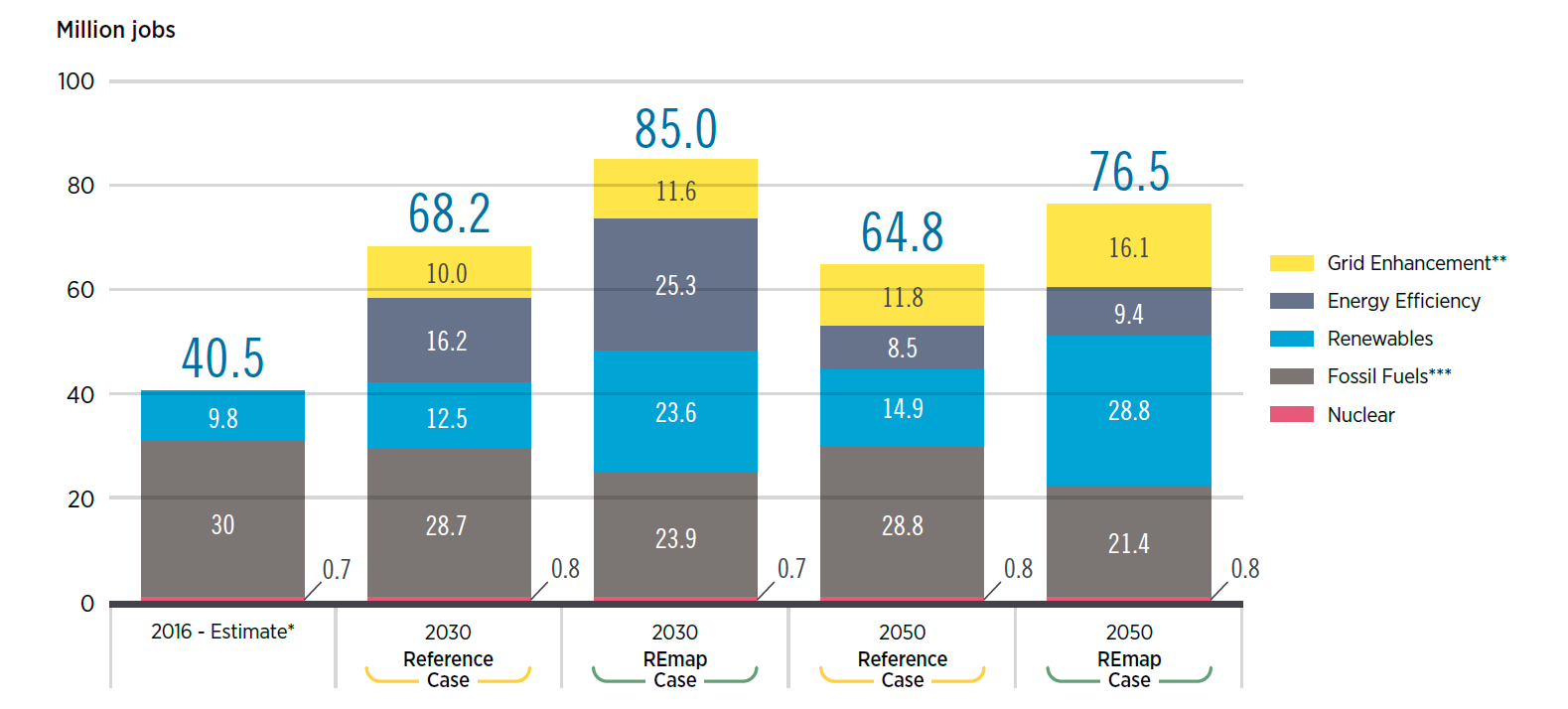 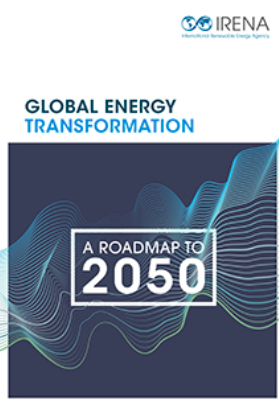 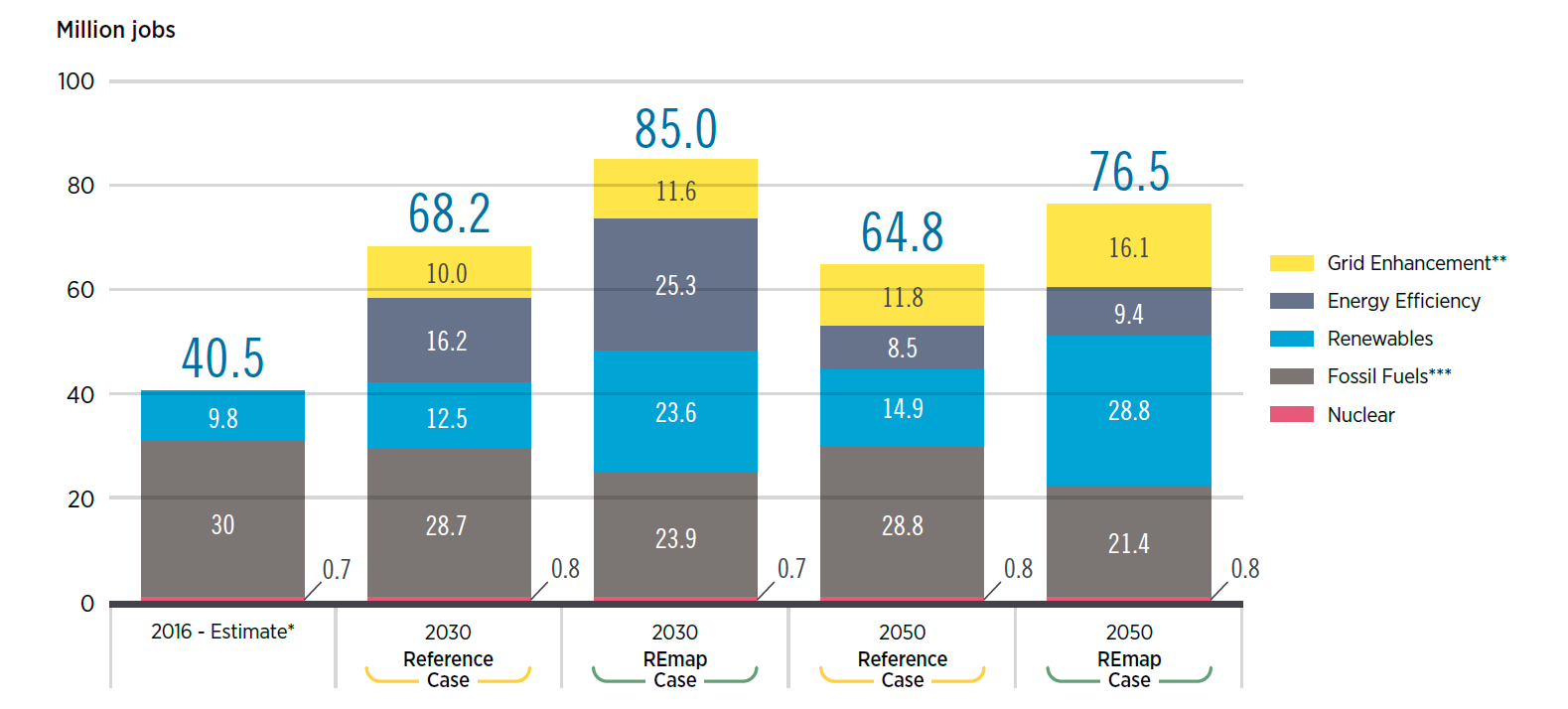 54.3 million jobs in non-fossil fuels, non-nuclear
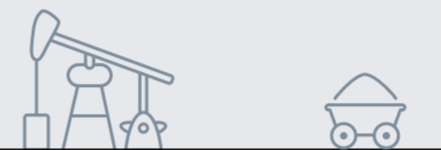 Fossil fuels: loss of 8.6 million jobs by 2050 compared to today’s 30 million.
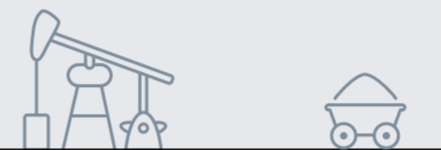 Source: IRENA, 2018
Occupational Profiles
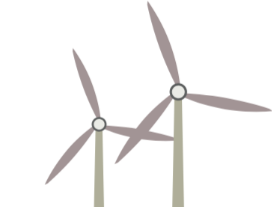 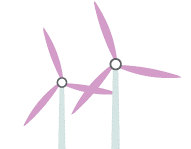 50 MW onshore
144 420 person-days
500 MW offshore
2.1 million person-days
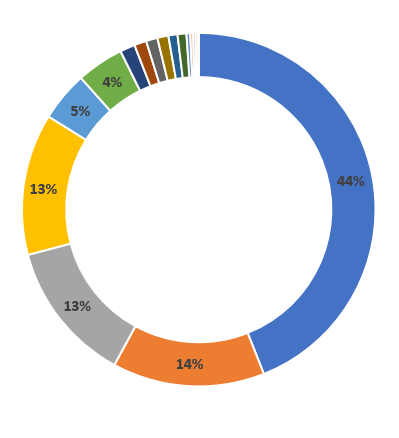 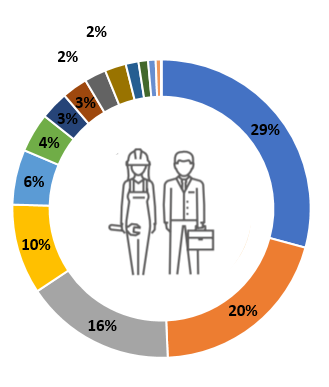 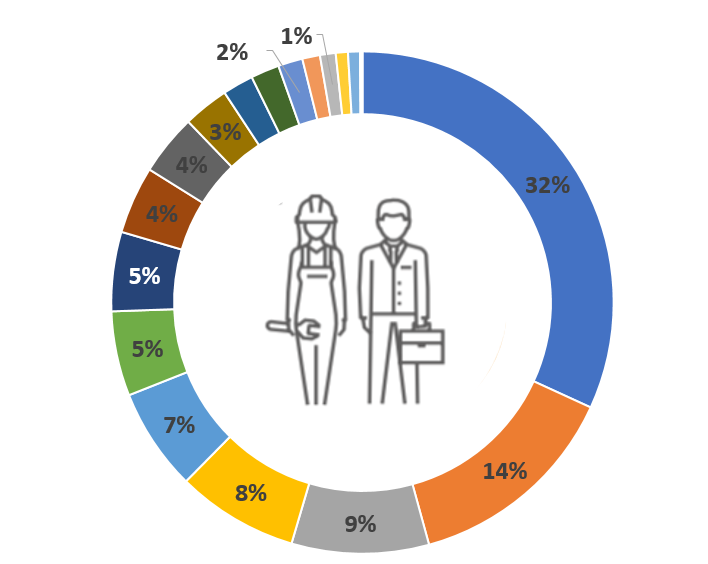 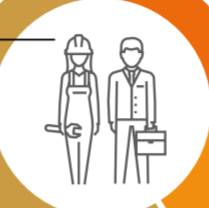 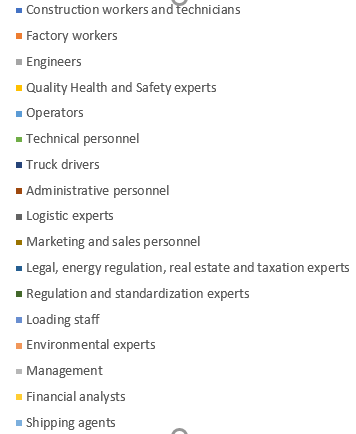 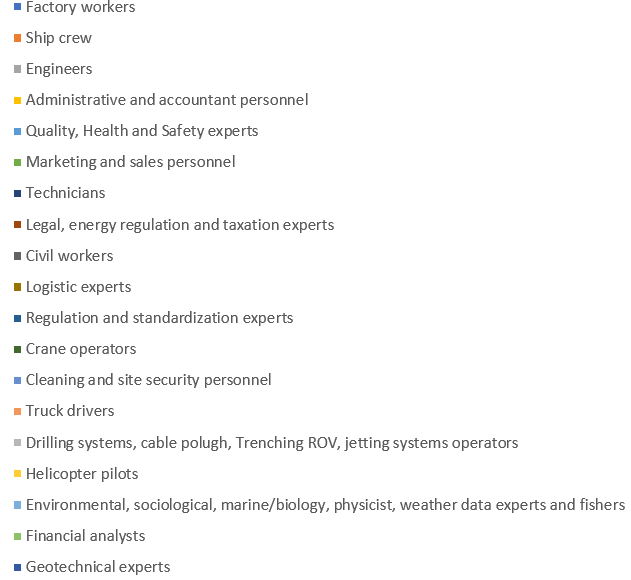 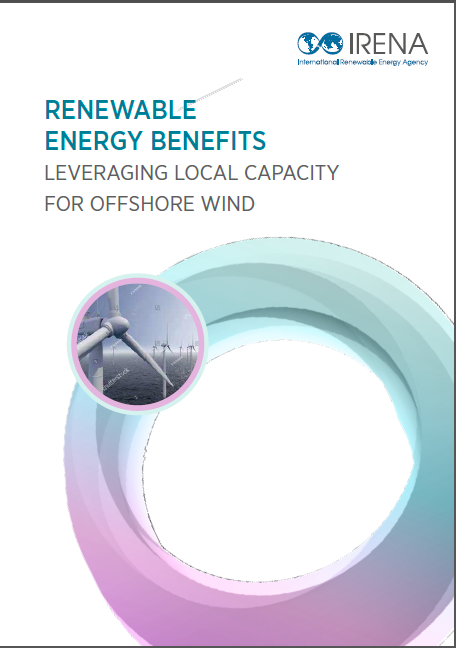 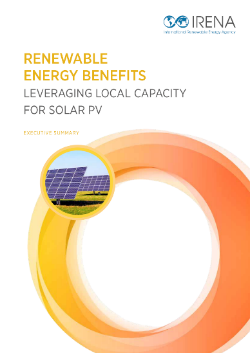 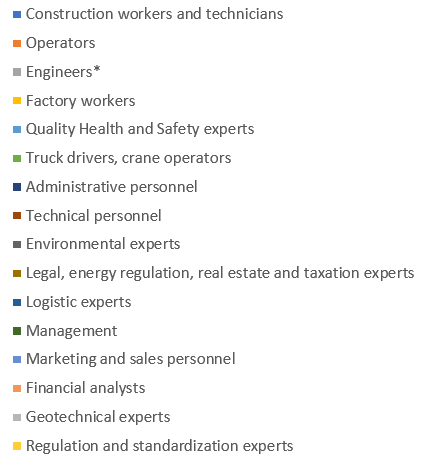 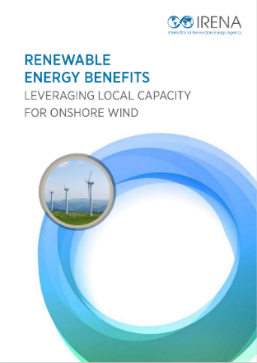 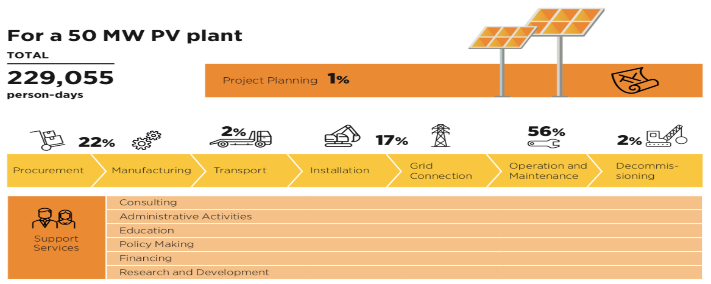 50 MW solar PV   
229 055 person-days
Solar PV
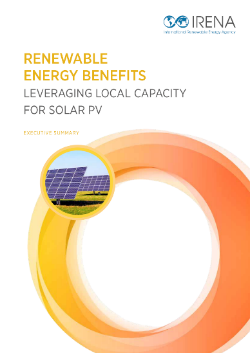 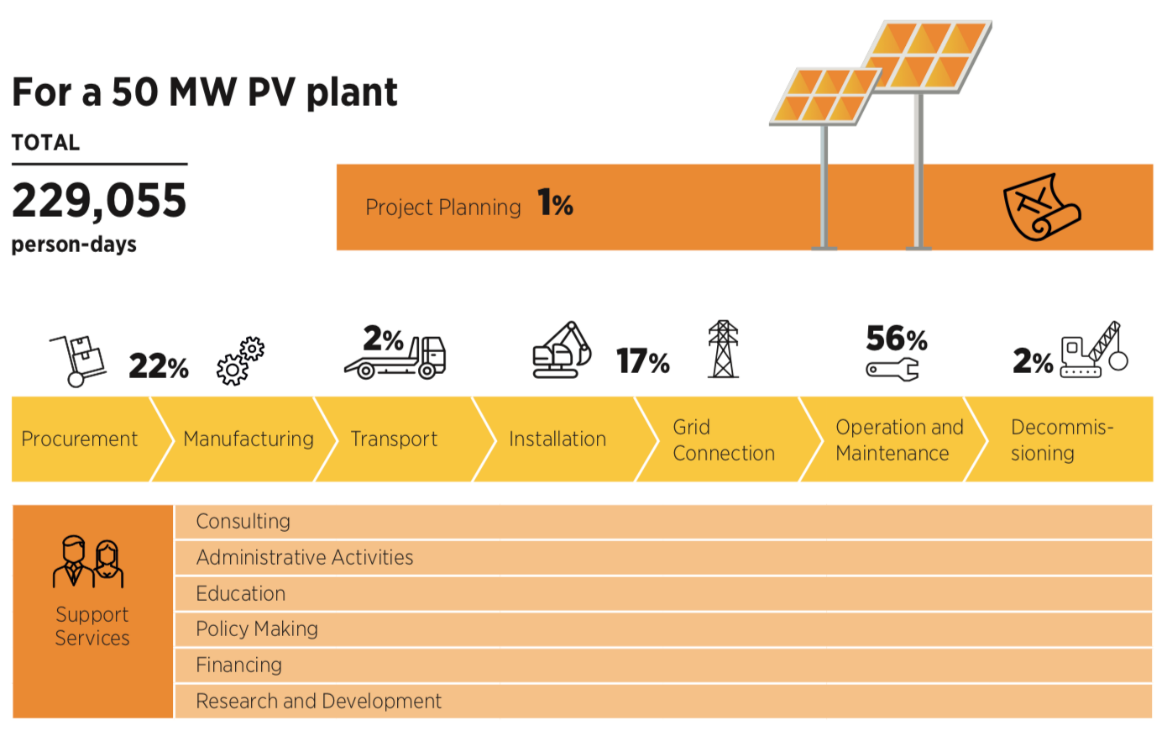 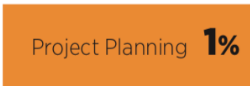 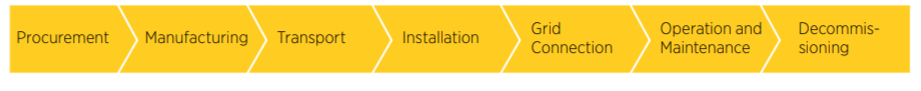 50 MW solar PV:   229 055 person-days
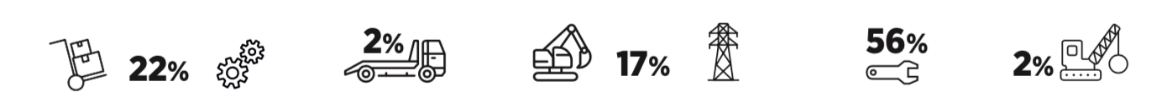 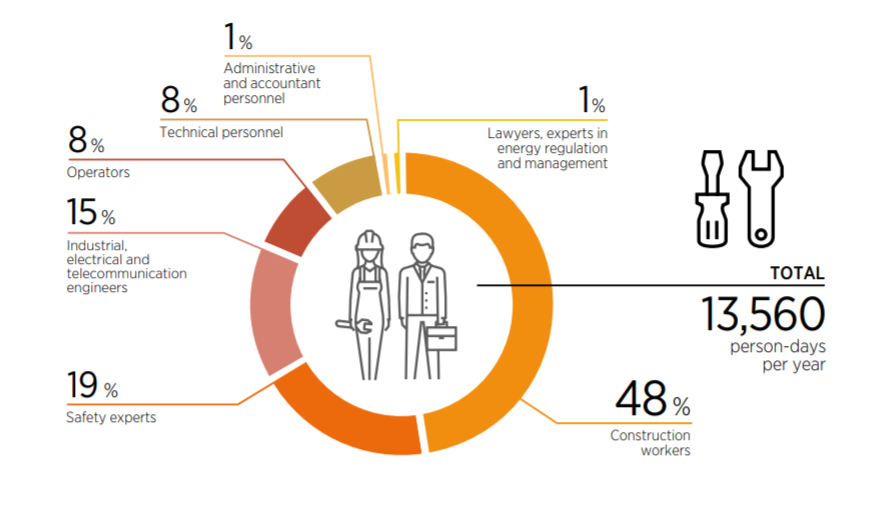 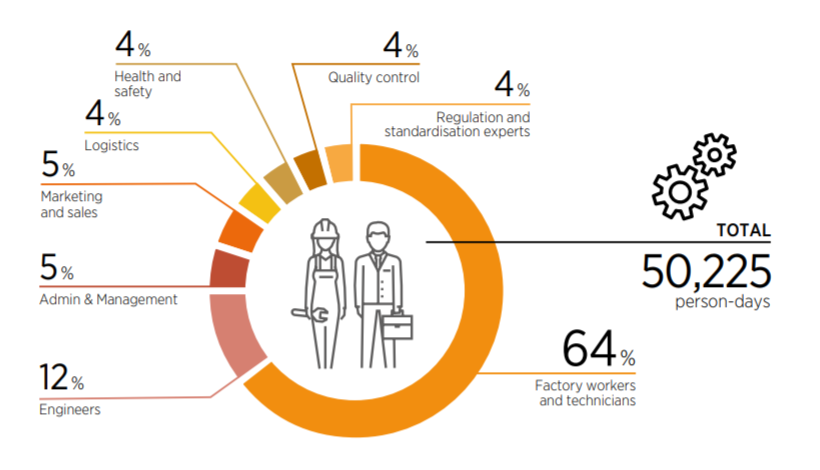 Source: IRENA, 2017
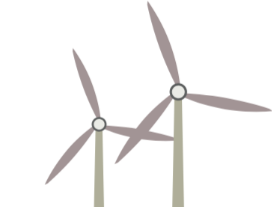 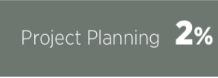 Onshore Wind
50 MW onshore wind: 144 420 person-days
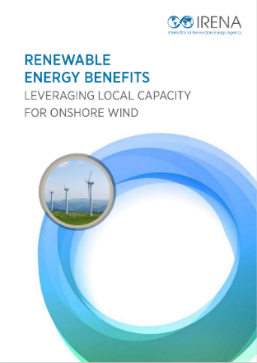 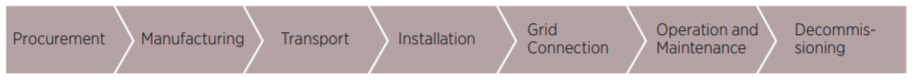 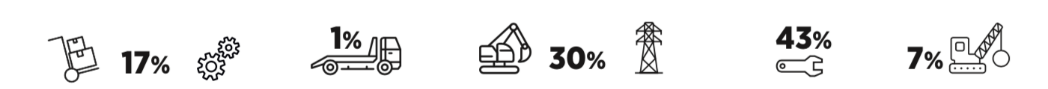 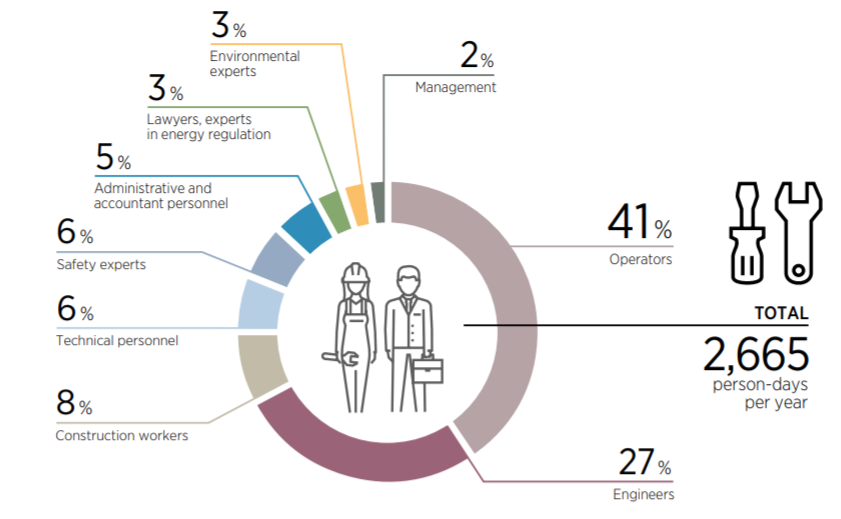 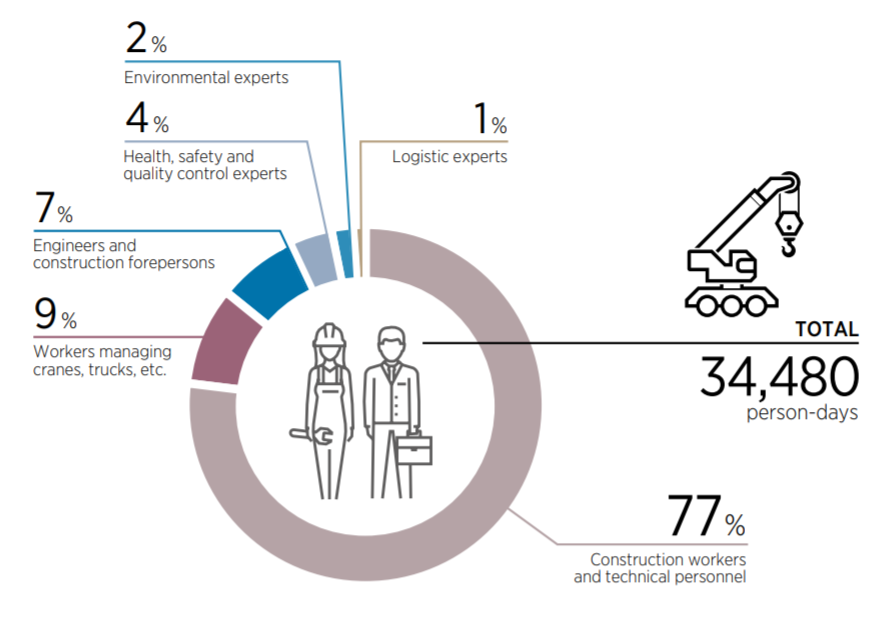 Source: IRENA, 2017
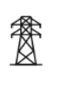 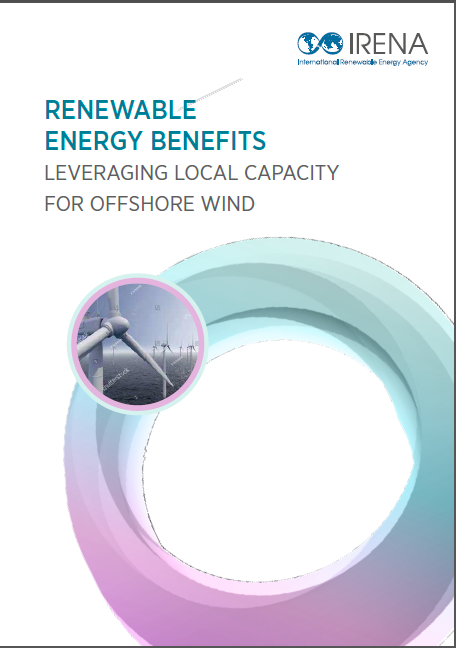 Offshore Wind
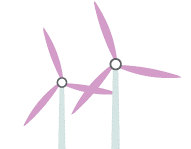 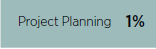 500 MW offshore wind: 2.1 million person-days
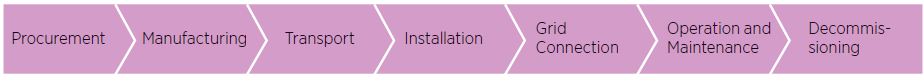 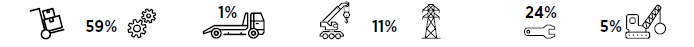 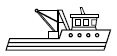 0.1%
0.3%
Source: IRENA, 2018
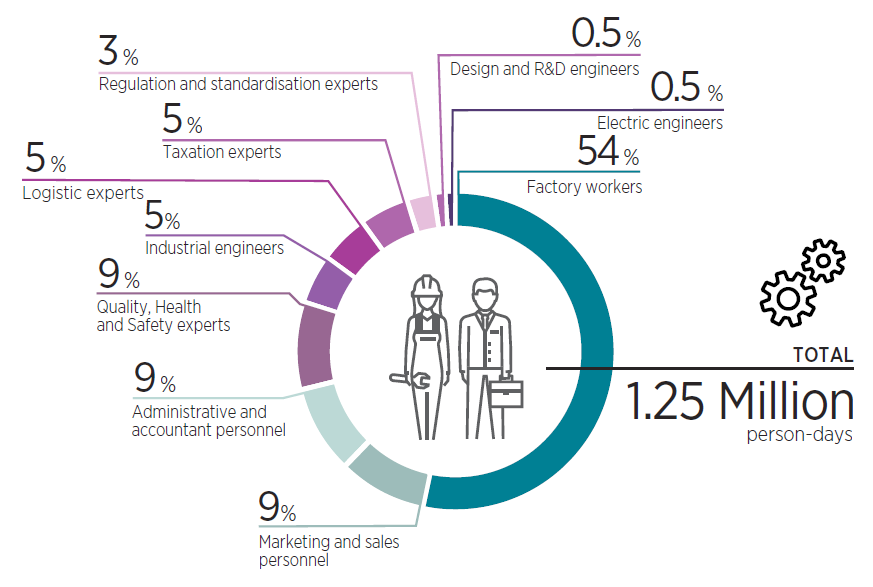 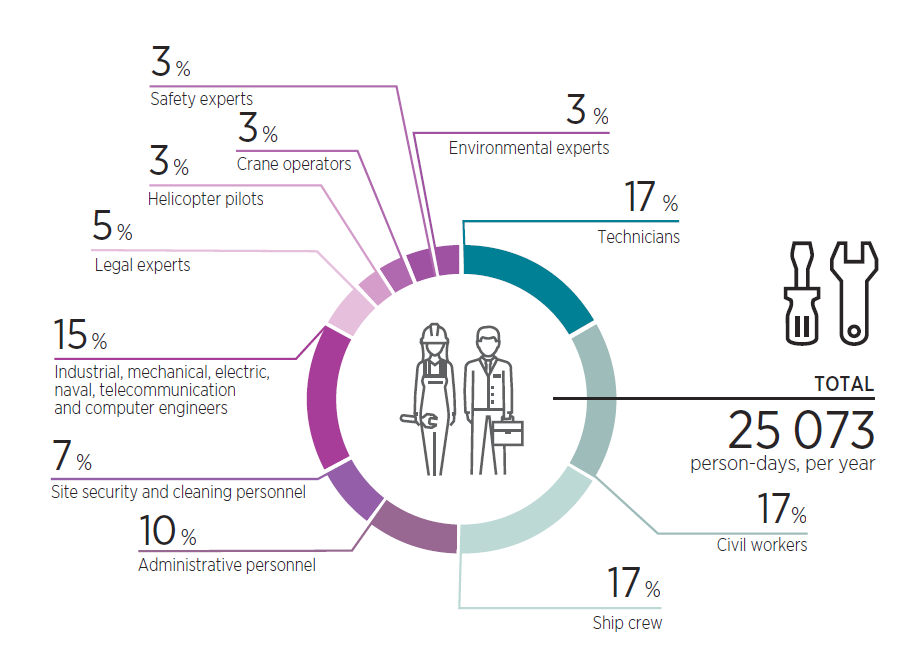 Adjustment Programmes
Priority Actions
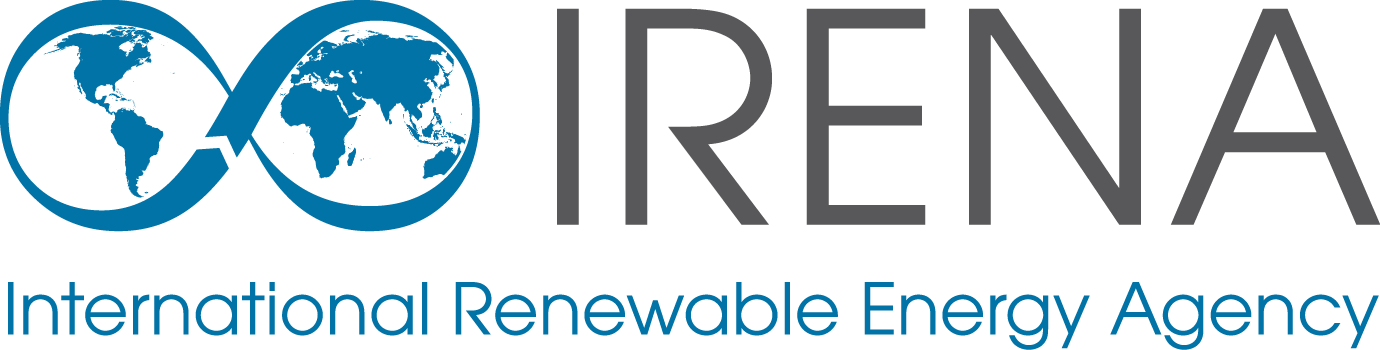 To know more about the Global Energy Transformation, this and other IRENA publications are available for download from www.irena.org/publications
For further information or to provide feedback, please contact IRENA at info@irena.org
For further information or to provide feedback on the socio-economic analysis please contact the Policy team at policy@irena.org, on the REmap analysis please contact the REmap team at remap@irena.org.
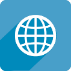 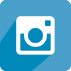 www.instagram.com/irenaimages
www.irena.org
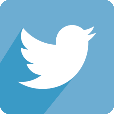 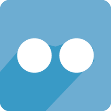 www.flickr.com/photos/irenaimages
www.twitter.com/irena
www.facebook.com/irena.org
www.youtube.com/user/irenaorg
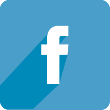 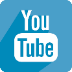 Copyright © IRENA 2018
Unless otherwise indicated, material in this slide deck may be used freely, shared or reprinted, so long as IRENA is acknowledged as the source.
Renewable energy jobs
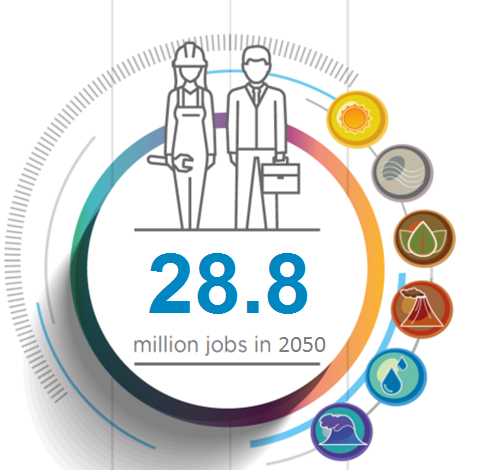 Losses in fossil fuels
Oil and Gas: (2015-2016)
440,000 jobs lost globally
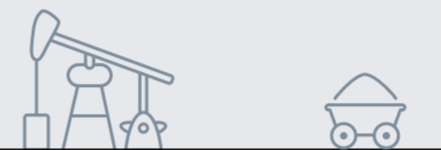 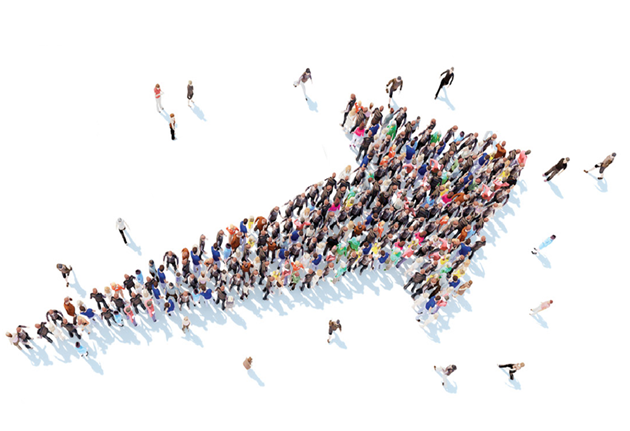 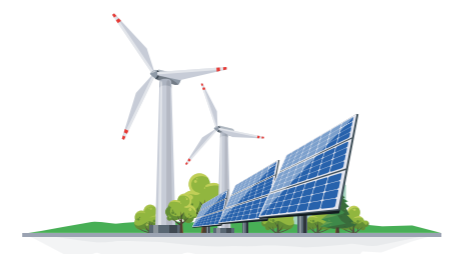 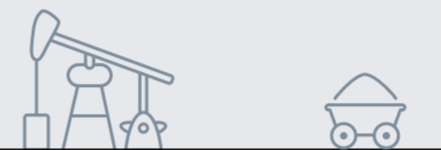 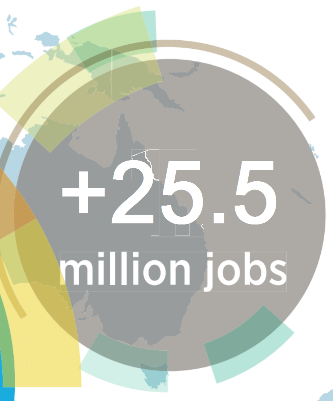 Jobs in renewables are estimated to grow to   28.8 million in 2050.
Coal:
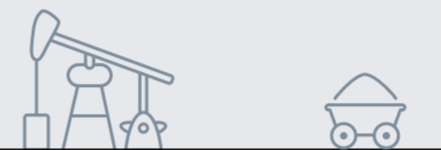 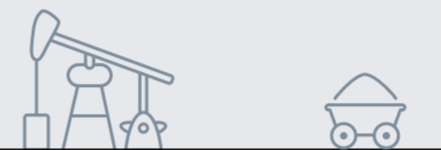 In energy efficiency 
and grid enhancement
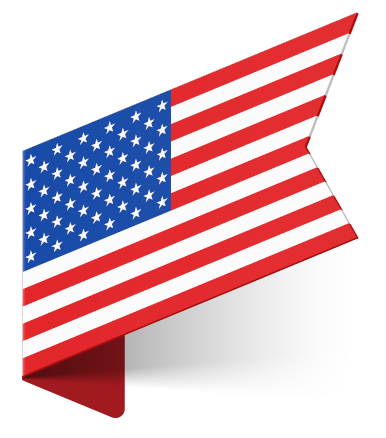 70% jobs decline in 3 decades
Fossil fuel sector is estimated to lose 7.4 million jobs in 2050.
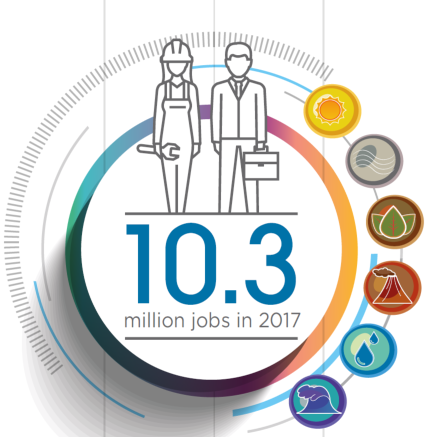 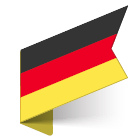 90% jobs decline in 3 decades
Plans to close 5,600 coal mines - 1.3 million job losses
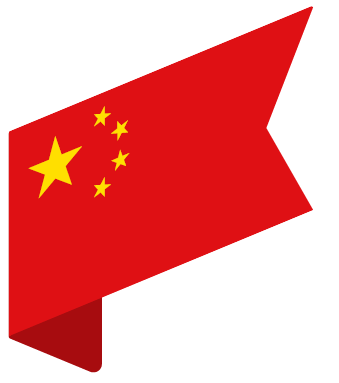